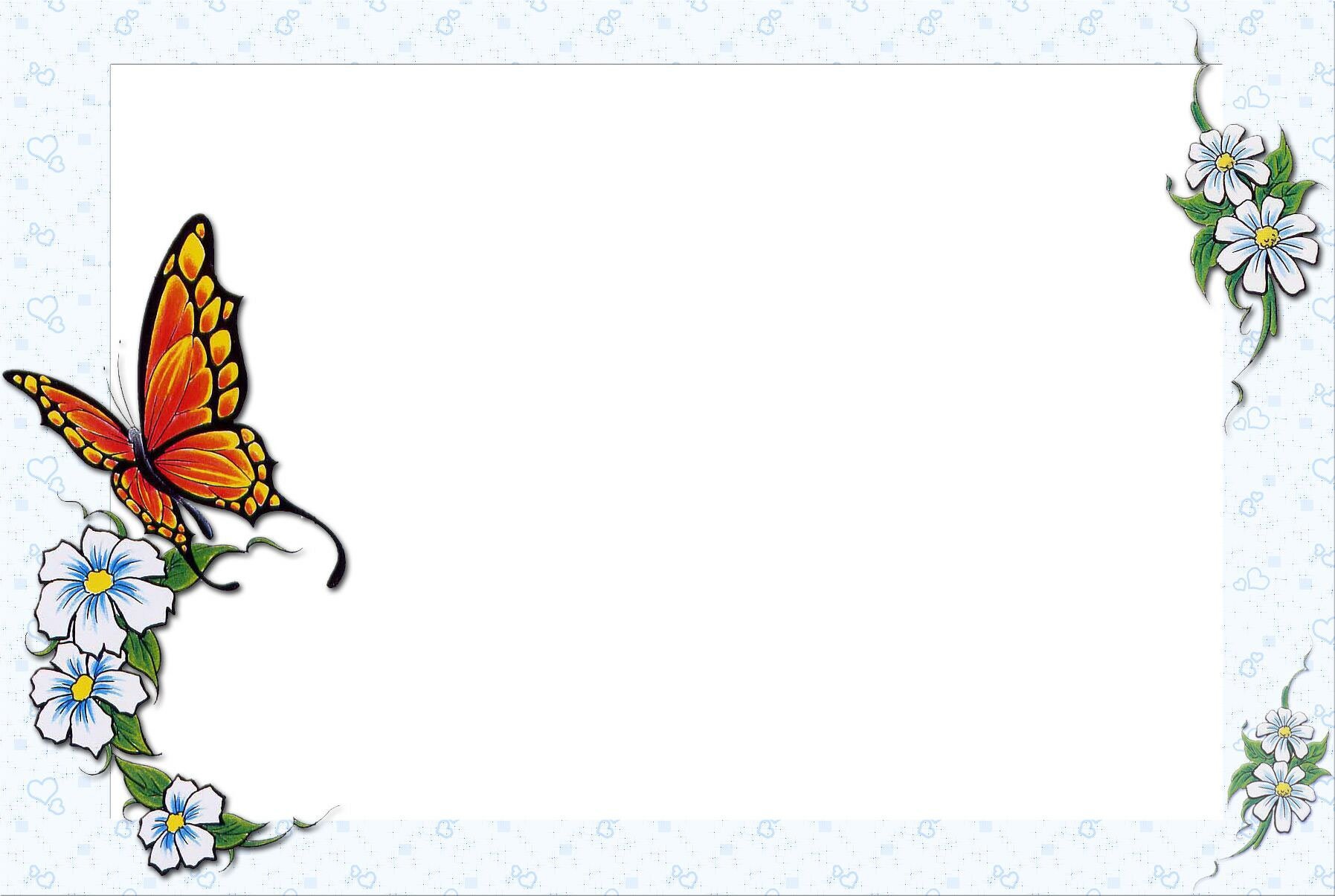 Развлечение  
«День рождения Мишки»
Цель: создать праздничную атмосферу доставить детям удовольствие в играх.
Задачи:
-закрепление знаний детей правил вежливого общения 
- воспитание доброжелательности.
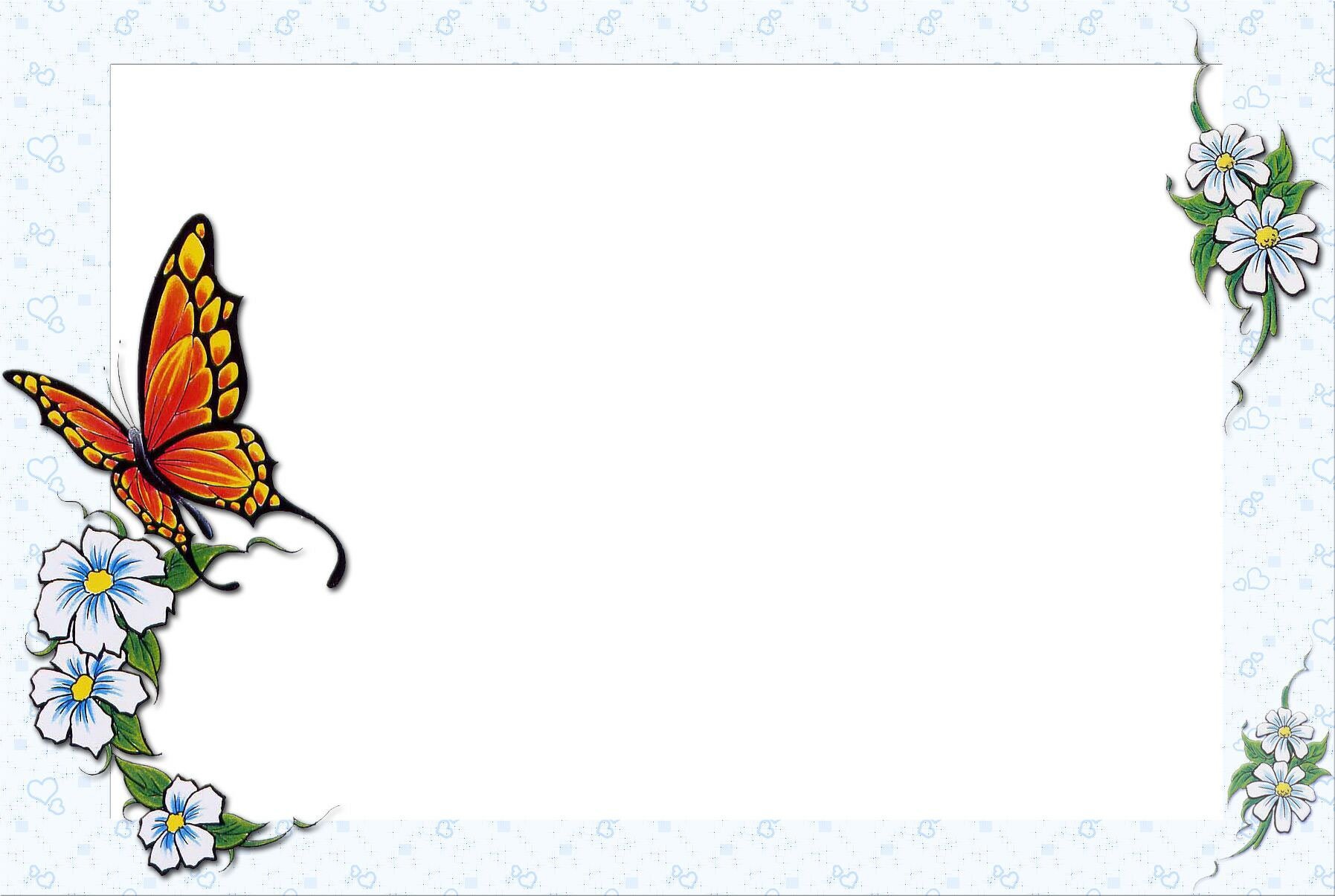 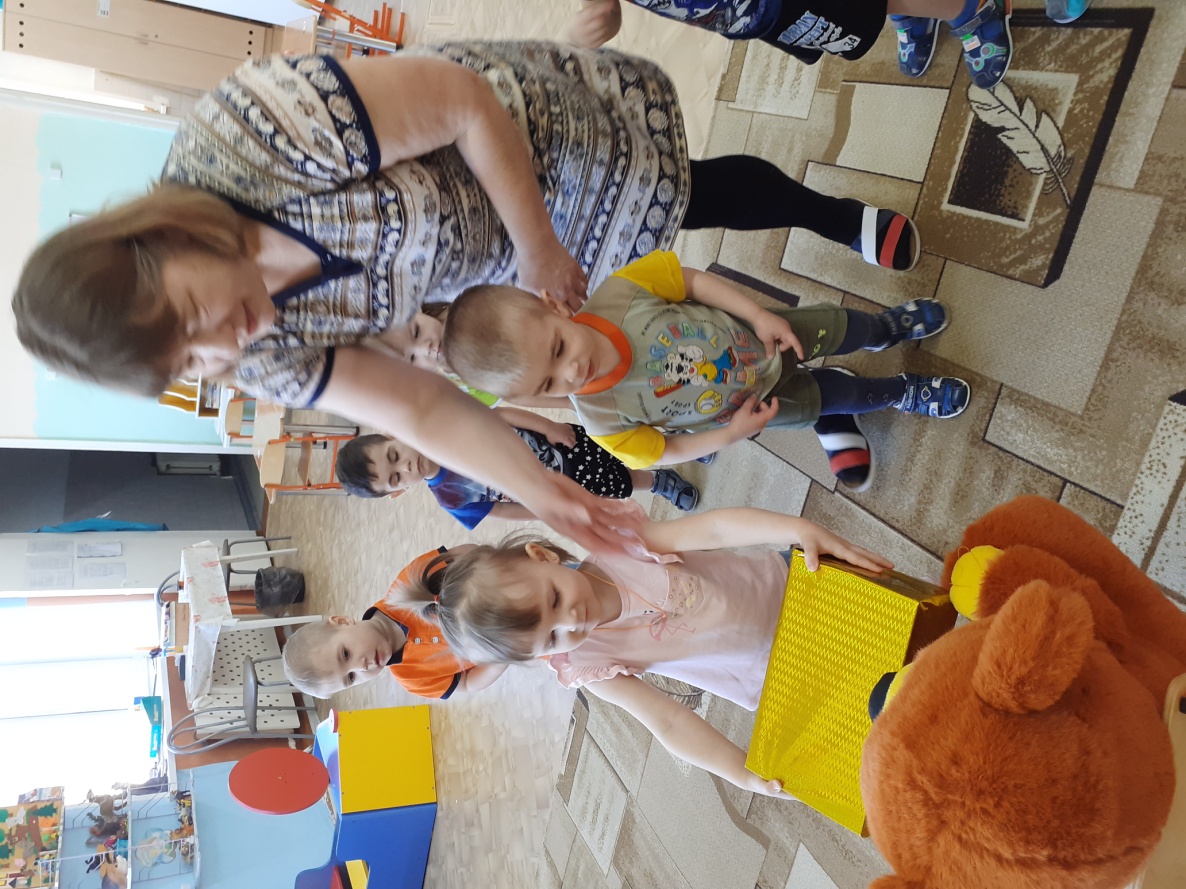 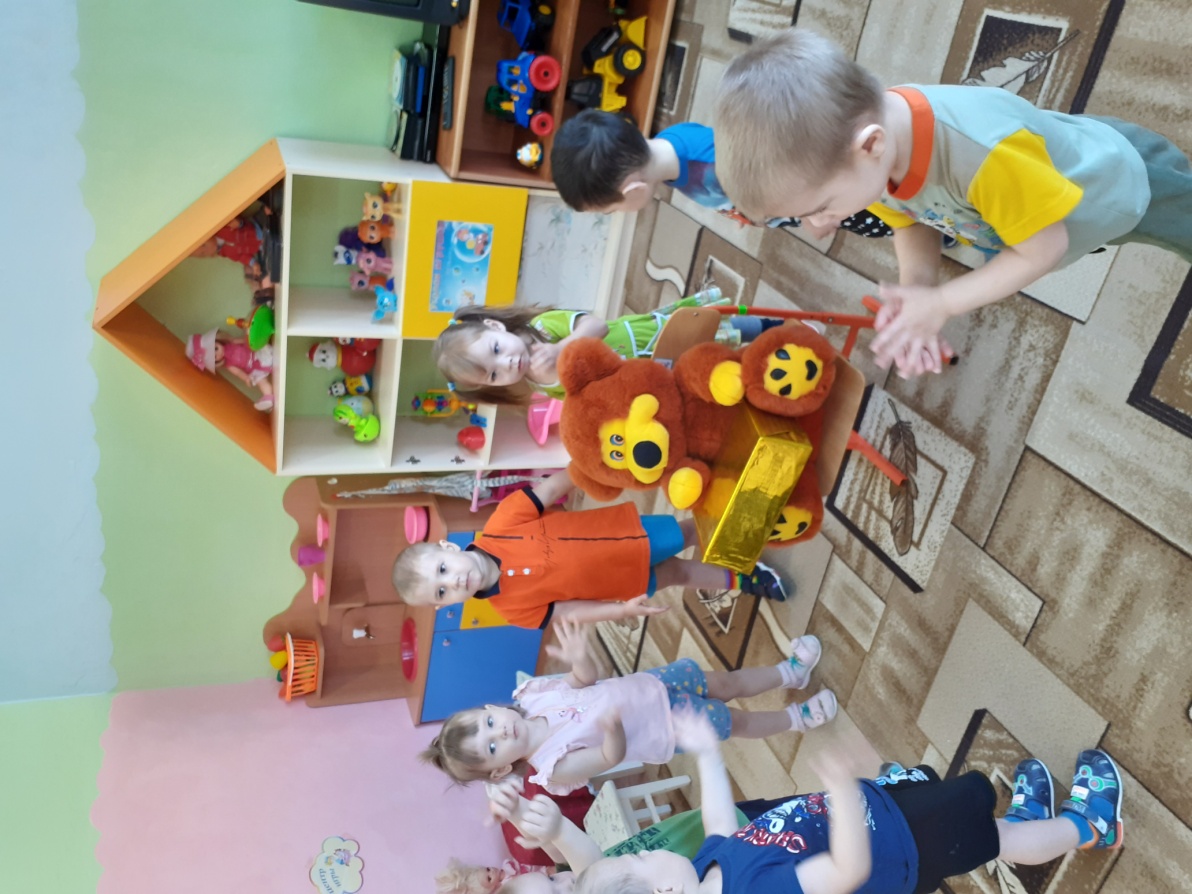 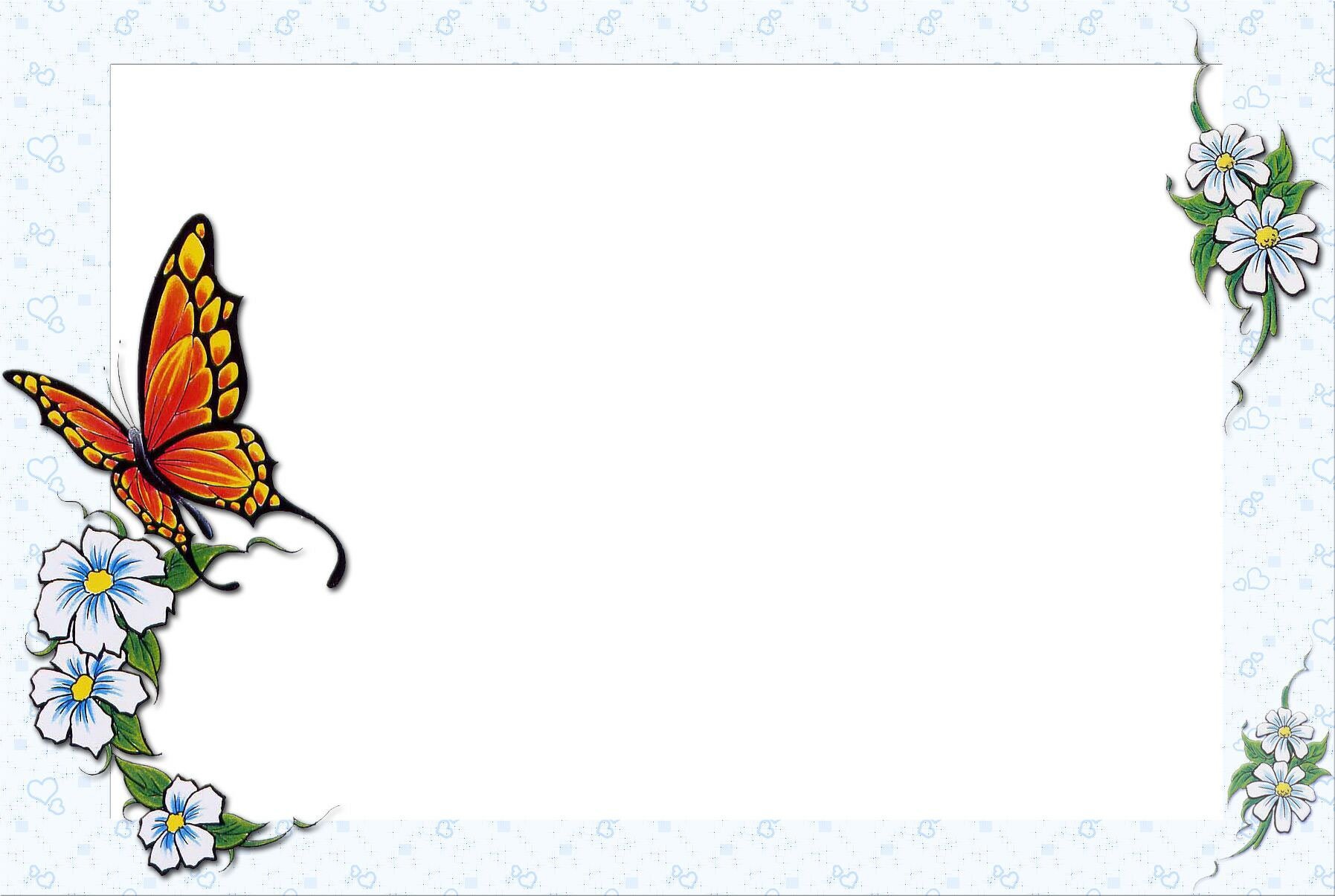 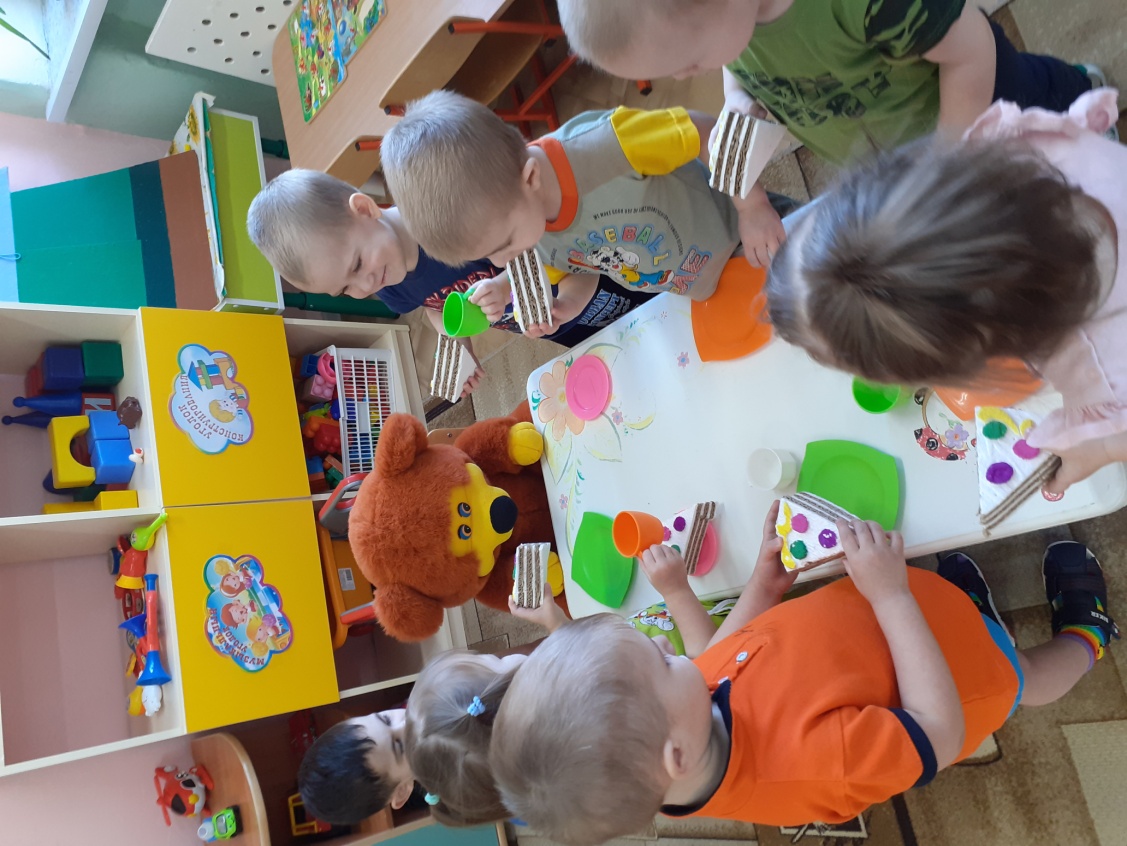 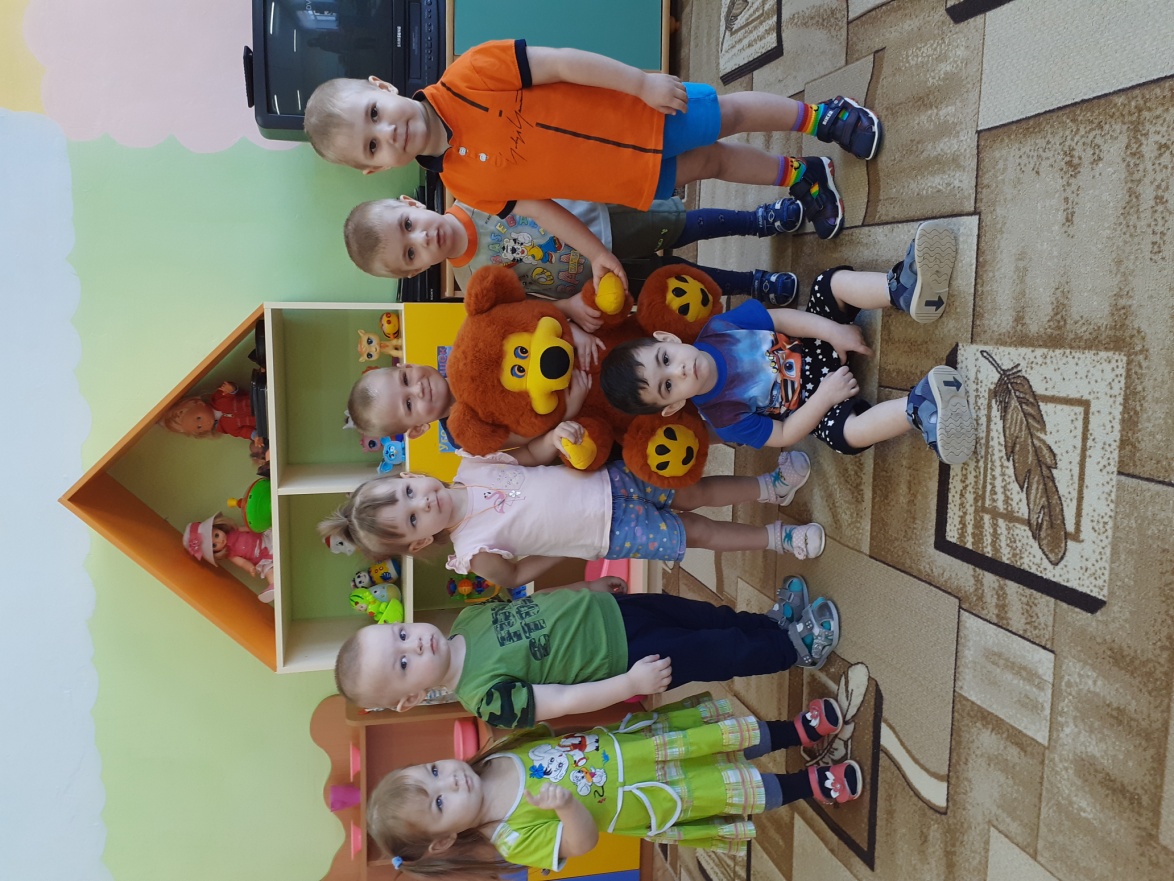